RACE AND ETHNICITY
CENSUS 2010
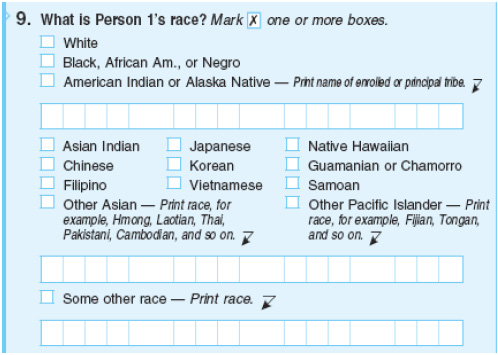 What is ethnicity? How is it different than race?
Ethnicity –
 1. identity with a group of people who share the cultural traditions of a particular homeland or hearth. Thus: customs, cultural characteristics, language, common history, homeland, etc... 
2. a socially created system of rules about who belongs and who does not belong to a particular group based on actual or perceived commonality of origin, race, culture. This notion is clearly tied to place.
What is ethnicity? How is it different than race?
Race –
 1. any of the different varieties of humankind, distinguished by form of hair, skin and eye color, bodily proportions, stature, etc... 
2. a problematic classification of human beings based on skin color and other physical characteristics. The term has many unscientific connotations and its genetic basis is highly questionable. The idea is that people of the same race share a common ancestor or past. Genetic mixing is so common and complete that most geographers dismiss race as a category since it can not be clearly tied to place.
Race vs. Ethnicity USA
:A person's race may or may not be the same as a person's ethnicity. In the US the concepts of race and ethnicity are often confused –

• “Asian” is recognized by the US Census Bureau as a race (so that
people from Pakistan, China, Japan, Papua New Guinea, etc. will all
be classified as being of the same “race”).
• “African-American” is recognized as a race, but it is not necessarily
the same as “black.” There are many “Blacks” who trace their
cultural heritage – and their ethnic identity – to countries in the
Caribbean or Latin America.
• “Hispanic” (Latino) is considered an ethnicity, not a race. Hispanics
may therefore be of any race.
Hate Crimes
1998   2002   2003   2004   2005

Race             4,321  3,642  3,844  4,042  3,919

Religion        1,390  1,426  1,343  1,374  1,227

Sexual
Orientation   1,260  1,244  1,239  1,197  1,017

Ethnicity          754  1,102  1,026     972     944

Disability            25       45       33       57       53

Totals           7,750  7,459  7,485  7,642  7,160
Nevertheless, the FBI collects data on several thousand hate crimes every
year. In the year 2004, there were more then 7,600 reported hate crimesin the US. The largest number (over 4,000) were motivated by race.
What is Nationalism?
Nationalism –
 1. a sense of national consciousness and loyalty exalting one nation above all others and placing primary emphasis on the promotion of its culture and interests as opposed to those of other states.
   2. an identification with the goals of a country that binds its people together (centripedal force).
Race in the U.S.
Still the most common way people identify themselves, despite its problems.
 The basis for much segregation - ethnic neighborhoods - housing covenants
 Census forms highlight the problems of defining race. For example, census data was misused by the government WWII to intern Japanese.
US Ethnicities: Regional Concentrations
“Hispanics” (Latinos)
o “Hispanics” are about 1/5 (or more) of the population in California, New Mexico and Texas.
 Asians are about 5% (or more) of the population in Alaska, California, Washington, Nevada, Minnesota, New York,
Vermont, Massachusetts, New Jersey, Maryland and Virginia.
o “Asians” are less than 1% of the population in 29 States.
• Native Americans (“Indians” and Alaska Natives)
o Native Americans are 10% or more of the population in Arizona, New Mexico, Oklahoma, Montana and South Dakota.
o Native Americans are less than 1% of the population in 27 States
US Ethnicities: Regional Concentrations
• African-Americans
o African-Americans are about ¼ of the population in Alabama,
Georgia, Louisiana, and South Carolina, and about 1/3 of the
population in Mississippi.
Urban Concentrations of Ethnicities in the US
Some ethnicities are highly concentrated in urban areas in some parts of
the US (for reasons we'll be getting to soon).  In some States the urban concentration can be extreme:
• Detroit is 82% African-American; the rest of Michigan is 6% African
American.
• Chicago is 39% African-American; the rest of Illinois is 7% African-
American.
• New York City is 24% Latino; the rest of New York is 4% Latino.
• Cities with the highest percentage of African-Americans:
o Gary, IN 84.0%  Detroit, MI 81.6%
o Birmingham, AL 73.5% Jackson, MS 70.6%
o New Orleans, LA 67.3% Baltimore, MD 64.3%
o Atlanta, GA 61.4%
Ethnic Neighborhoods
􀂙 In many US cities there are neighborhoods that are mostly composed of
people from one or two ethnic groups.
􀂙 The composition of these neighborhoods has changed over time.
• In the 19th and early 20th Centuries, cities in the American East and
Midwest had large ethnic neighborhoods made up of European
immigrants.
• Today many of these have changed composition, to being
predominant made up of people from Latin America, Asia, or African-
Americans.
􀂙 Ethnic neighborhoods can form voluntarily on the basis of affinity and
chain migration
African Americans in the U.S.
Fig. 7-1: The highest percentages of African Americans are in the rural South and in northern cities.
Hispanic Americans in the U.S.
Fig. 7-2: The highest percentages of Hispanic Americans are in the southwest and in northern cities.
Asian Americans in the U.S.
Fig. 7-3: The highest percentages of Asian Americans are in Hawaii and California.
Native Americans in the U.S.
Fig. 7-4: The highest percentages of Native Americans are in parts of the plains, the southwest, and Alaska.
Ethnicities in Chicago
Fig. 7-5: African Americans, Hispanic Americans, Asian Americans, and European Americans are clustered in different areas of the city.
Ethnicities in Los Angeles
Fig. 7-6: Hispanic, white, African American, and Asian areas in and around Los Angeles.
Triangular Slave Trade and African Source Areas
Fig. 7-7: The British triangular slave trading system operated among Britain, Africa, and the Caribbean and North America.
African American Migration in the U.S.
Fig. 7-8: Twentieth-century African American migration within the U.S. consisted mainly of migration from the rural south to cities of the Northeast, Midwest, and West.
African Americans in Baltimore
Fig. 7-9: Areas with 90% African American population in Baltimore expanded from a core area northwest of downtown in the 1950s.
Black “Homelands” in South Africa
Fig. 7-10: During the apartheid era, South Africa created a series of black “homelands” with the expectation that every black would be a citizen of one of them.  These were abolished with the end of apartheid.
Ethnicities into Nationalities
Rise of nationalities
Nation-states
Nationalism

Multinational states
Former Soviet Union
Russia
Turmoil in the Caucasus

Revival of ethnic identity
Ethnicity and communism
Rebirth of nationalism in Eastern Europe
Republics of the Soviet Union
Fig. 7-11: The Soviet Union consisted of 15 republics that included the country’s largest ethnic groups. These all became independent countries in the early 1990s.
Ethnic Groups in Russia
Fig. 7-12: Russia officially recognizes 39 ethnic groups, or nationalities, which are concentrated in western and southern portions of the country.
Ethnicities in the Caucasus
Fig. 7-13: The Caucasus region is extremely diverse ethnically. Ethnic groups are spread across several national boundaries.
Clashes of Ethnicities
Ethnic competition to dominate nationality
Ethnic competition in the Horn of Africa
Ethnic competition in Lebanon

Dividing ethnicities among more than one state
Dividing ethnicities in South Asia
Dividing Sri Lanka among ethnicities
Ethnicity in the Horn of Africa
Fig. 7-14: There have been numerous interethnic civil conflicts in the countries of the Horn of Africa (including the Sudan, Ethiopia, Eritrea, and Somalia).
Ethnicities in Lebanon
Fig. 7-15: Christians, Sunni Muslims, Shiite Muslims, and Druze are dominant in different areas of the country.
Ethnic Division of South Asia
Fig. 7-16: At independence in 1947, British India was divided into India and Pakistan, resulting in the migration of 17 million people and many killings. In 1971, after a brutal civil war, East Pakistan became the country of Bangladesh.
Jammu and Kashmir
Fig. 7-17: Although its population is mainly Muslim, much of Jammu and Kashmir became part of India in 1947. India and Pakistan have fought  two wars over the territory, and there has been a separatist insurgency in the area.
Sinhalese and Tamils in Sri Lanka
Fig. 7-18: The Sinhalese are mainly Buddhist and speak an Indo-European language, while the Tamils are mainly Hindu and speak a Dravidian language.
Ethnic Cleansing
Ethnic cleansing in Yugoslavia
Creation of multi-ethnic Yugoslavia
Destruction of multi-ethnic Yugoslavia

Ethnic cleansing in central Africa
Forced Migrations after World War Two
Fig. 7-19: Territorial changes after World War II resulted in many migrations, especially by Poles, Germans, and Russians.
The Balkans in 1914
Fig. 7-20: The northern part of the Balkans was part of Austria-Hungary in 1914, while much of the south was part of the Ottoman Empire. The country of Yugoslavia was created after World War I.
Languages in Southeastern Europe
Fig. 7-21: Several new states were created, and boundaries were shifted after World Wars I and II. New state boundaries often coincided with language areas.
Ethnic Regions in Yugoslavia
Fig. 7-22: Yugoslavia’s six republics until 1992 included much ethnic diversity. Brutal ethnic cleansing occurred in Bosnia, Croatia, and Kosovo during the civil wars of the 1990s.